Présentation des travaux de réseaux

AGEN CHALEUR URBAINE
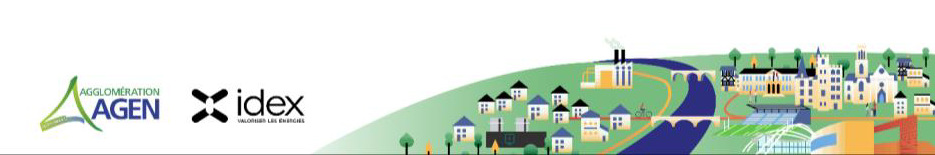 05 Juin 2025
Programme 2025
2
2. Programme 2024 │Aperçu Mensuel
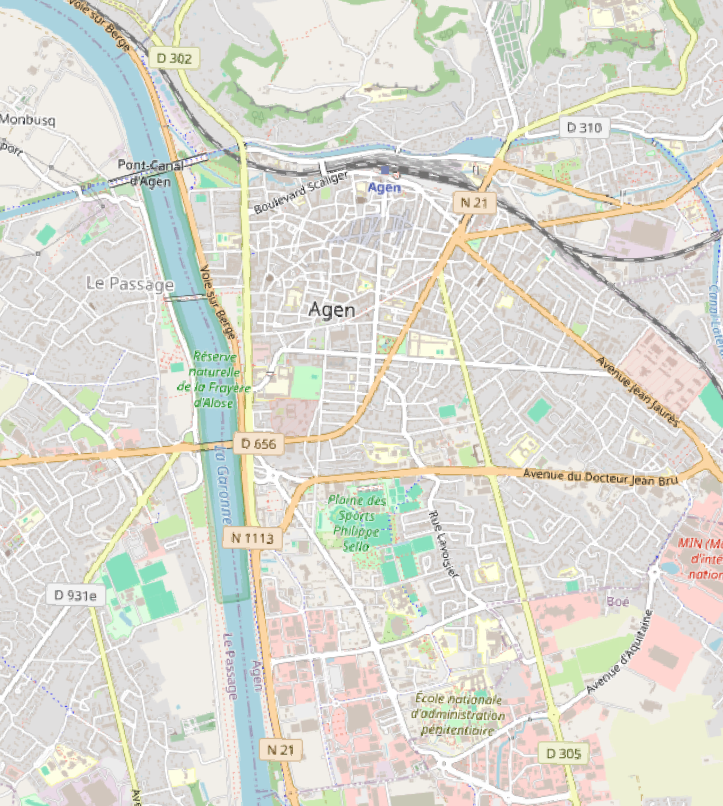 Déviations prévues
AOU
MAI
JUIN
MAR
OCT
JUIL
FEV
AVR
SEP
NOV
DEC
JAN
Rue Montaigne
Bd de la Liberté
Rue de Strasbourg, Avenue Carnot et Bd Liberté
Rue Bonnat - SST052 Cité Administrative
Avenue Michelet
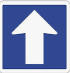 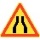 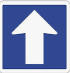 Raccordements Pont de Pierre
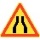 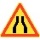 Rue René Cassin
Avenue Jean Monnet - SST002 Hôtel du Département
Traversée digue du Passage
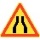 Avenue Michel Serres - SST009 ENAP
Programme 2025 │Aperçu Mensuel
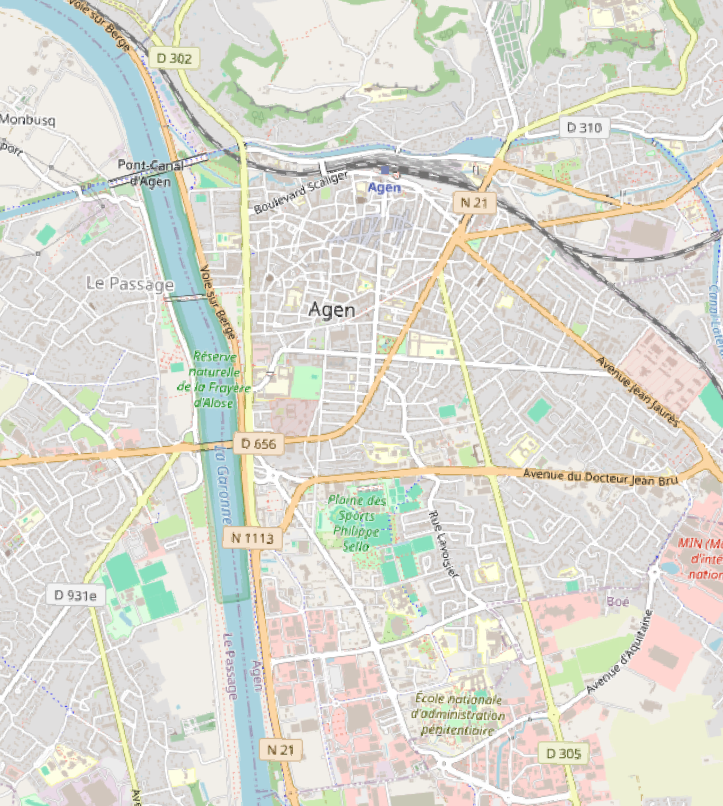 Déviations prévues
AOU
MAI
JUIN
MAR
OCT
JUIL
FEV
AVR
SEP
NOV
DEC
JAN
SST015 Maison d’arrêt
Bd Liberté
Rue Bonnat - SST052 Cité Administrative
Avenue Michelet
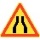 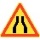 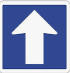 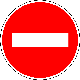 Bd Liberté
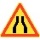 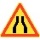 SST036 CIO & SST037 Collège Dangla
SST026 Serres municipales
SST159 Bureaux serres
Raccordement chaufferie biogaz
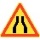 SST001 clinique Esquirol
Programme 2025 │Aperçu Mensuel
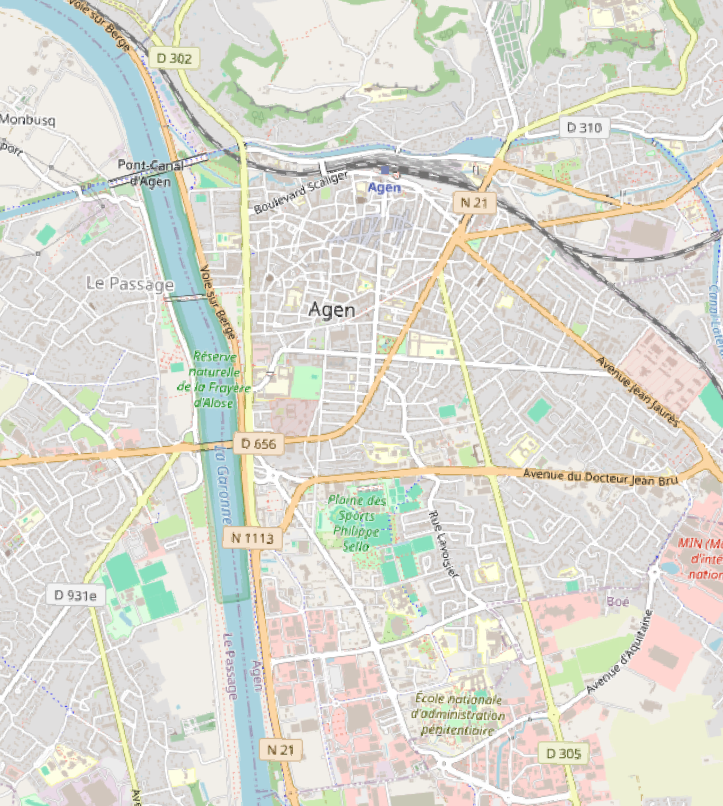 Déviations prévues
AOU
MAI
JUIN
MAR
OCT
JUIL
FEV
AVR
SEP
NOV
DEC
JAN
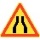 Raccordement Local UVE
SST041 Résidence Les Dauphins
Avenue Michelet
Rue Lepelletier – SST051 Résidence Pradines
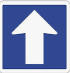 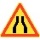 Impasse Morère - SST038 Foyer des jeunes travailleurs
SST050 Alphitan
Avenue des Pyrénées - SST110 Résidence André Maurois
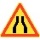 SST001 clinique Esquirol
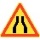 Programme 2025 │Aperçu Mensuel
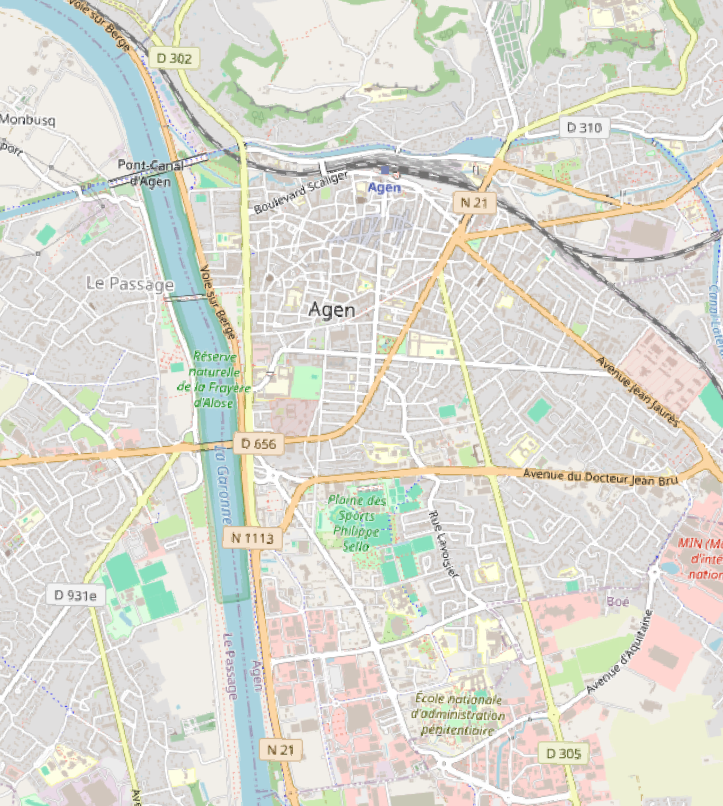 Déviations prévues
AOU
MAI
JUIN
MAR
OCT
JUIL
FEV
AVR
SEP
NOV
DEC
JAN
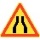 UVE / ATEMAX
Avenue Michelet
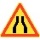 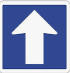 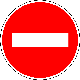 Rue du Maréchal Juin
SST099 Résidence Rodrigues
Avenue Michel Serres - SST034 Résidence La Cressonnière
Programme 2025 │Aperçu Mensuel
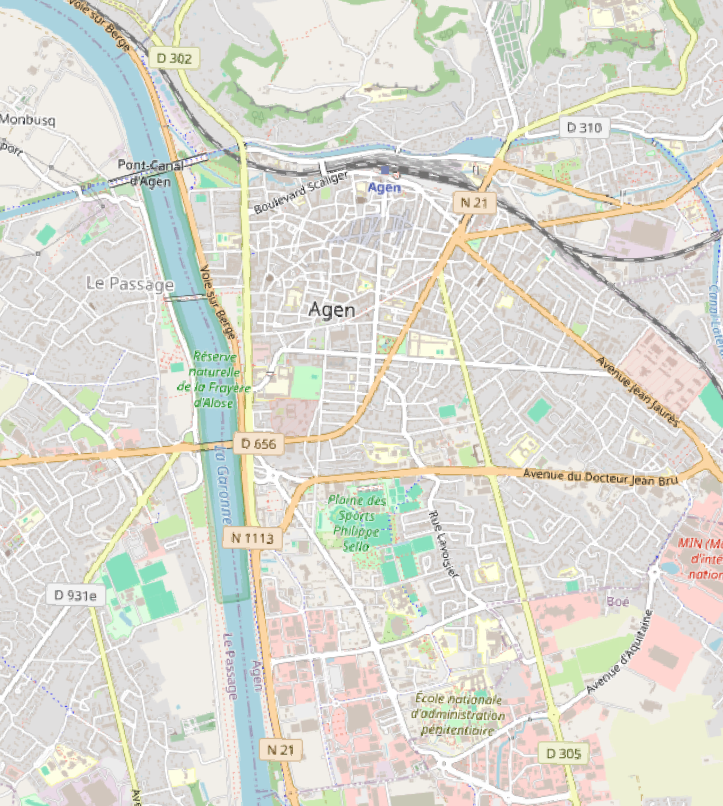 Déviations prévues
AOU
MAI
JUIN
MAR
OCT
JUIL
FEV
AVR
SEP
NOV
DEC
JAN
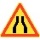 UVE / ATEMAX
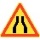 Rue Ecole des transmissions
SST003/004 Gendarmerie
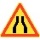 Mise en service du réseau de chaleur urbain